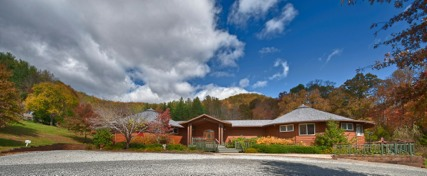 A look at…
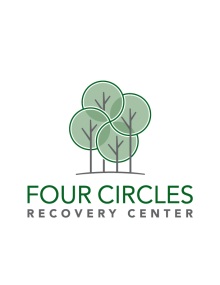 Four Circles recovery center
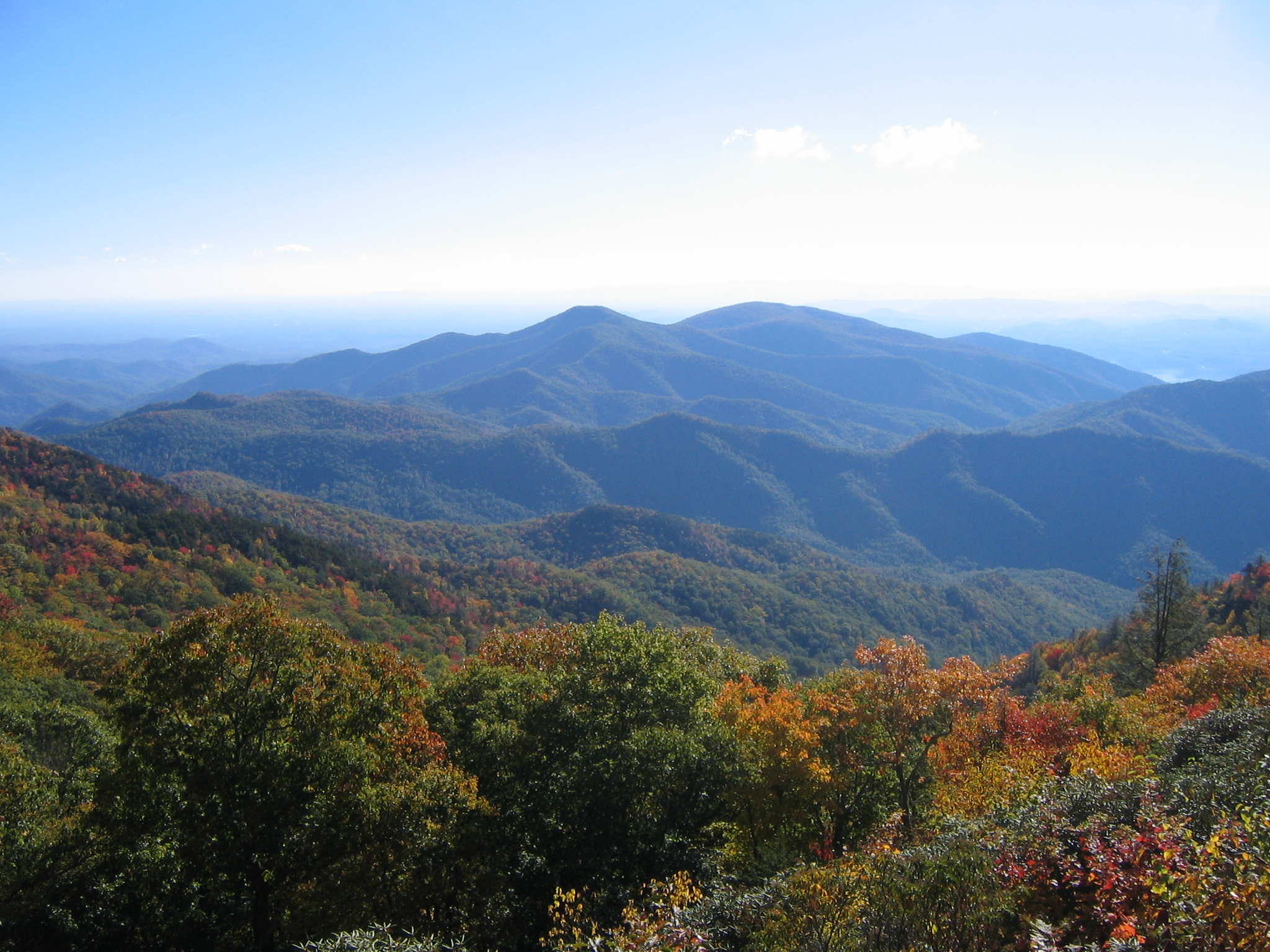 Licensed by the state of North Carolina 

Four Circles Recovery Center is a state of the art, wilderness-based, licensed substance abuse treatment program for young adults ages 18-28.  Four Circles is fully accredited by the Commission on Accreditation of Rehabilitation Facilities (CARF).
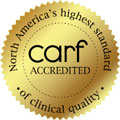 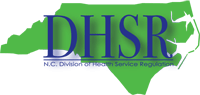 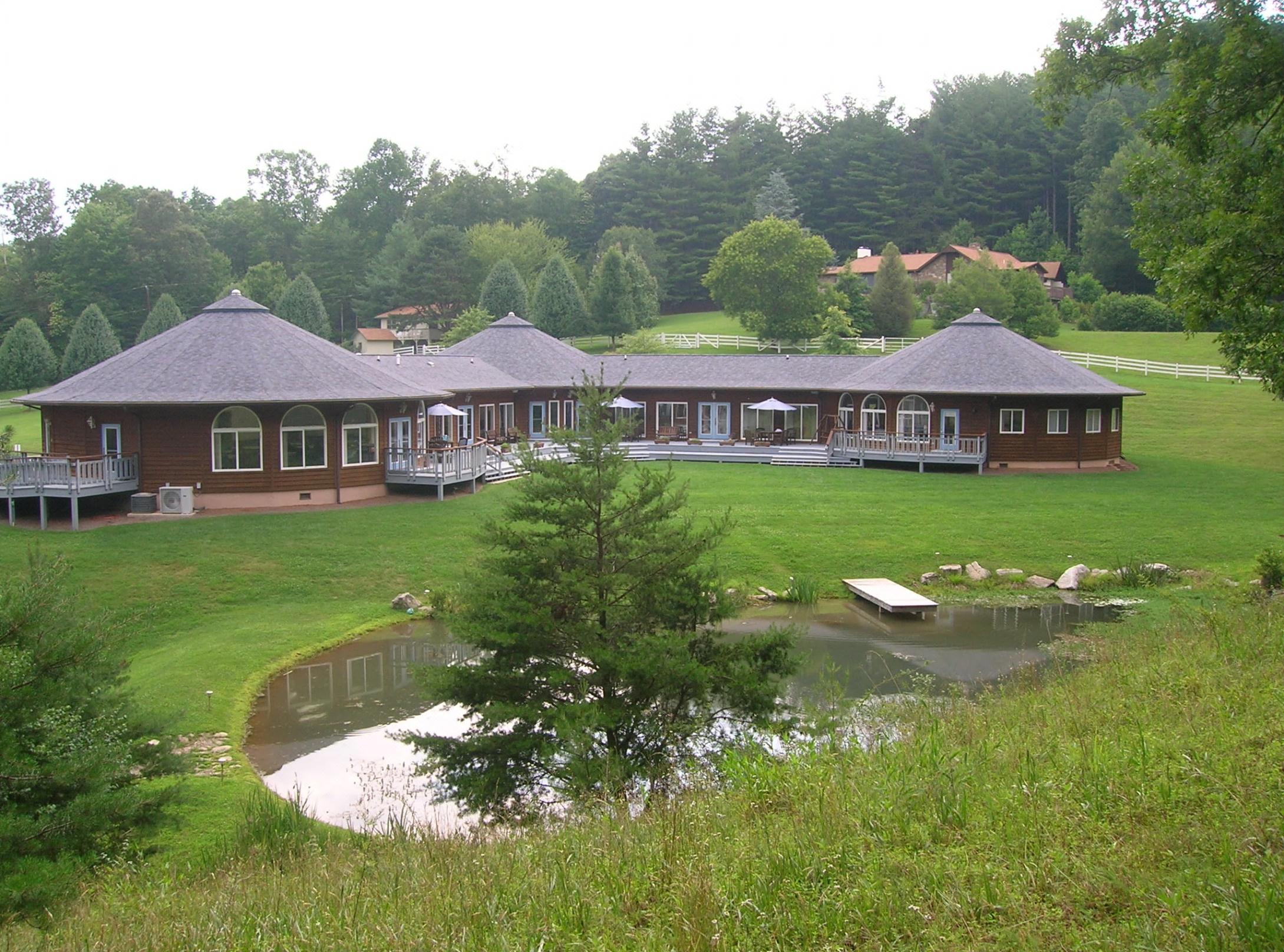 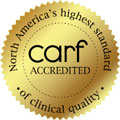 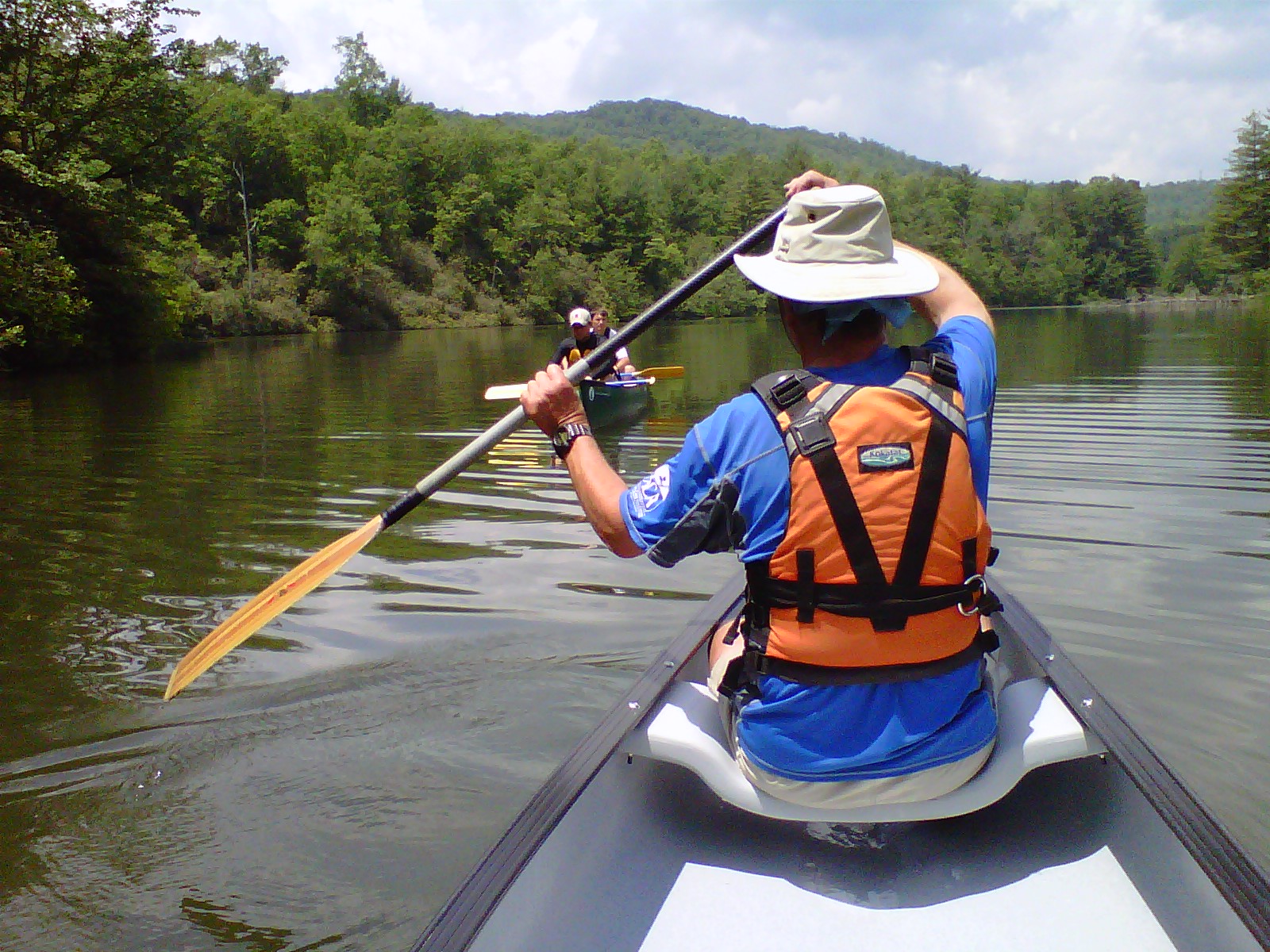 “Four Circles has given me my family back!”  
- Rebecca R, parent
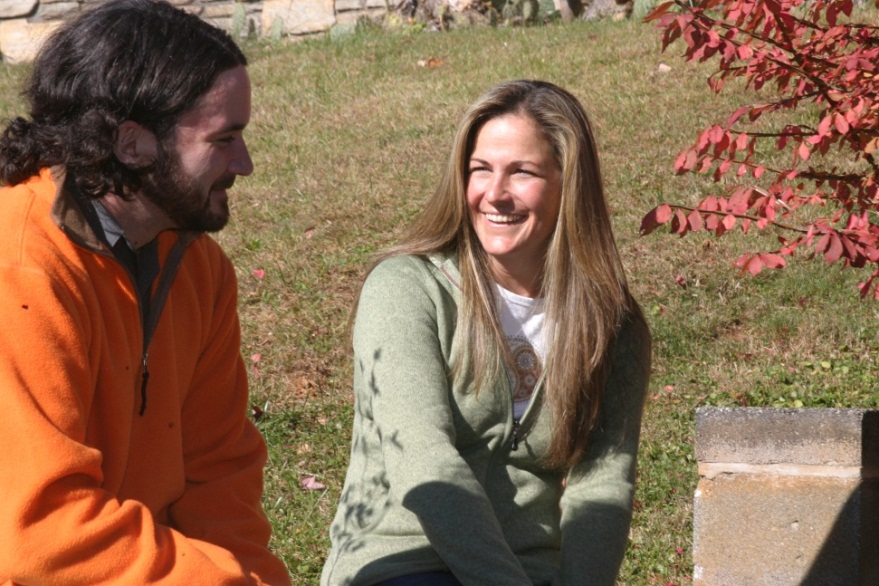 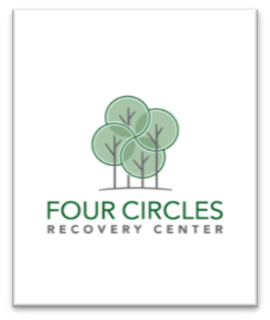 Clinical Team
At Four Circles
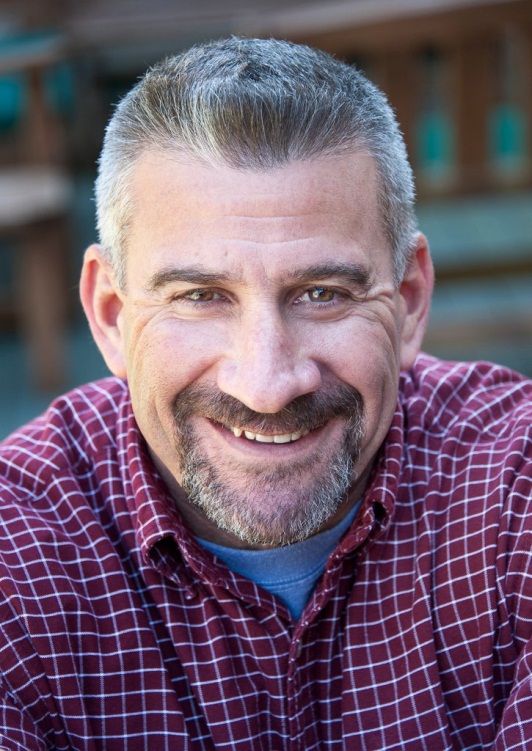 Jack Kline, MS, LPC, LCAS, CCS
Executive Director
Addiction/Recovery Issues
12 Step Facilitation
Marriage and Family Therapy
Adventure Based Counseling
Gender Identity Issues
Sexual Abuse
Reactive Attachment Disorder
Systemic Family Interventions
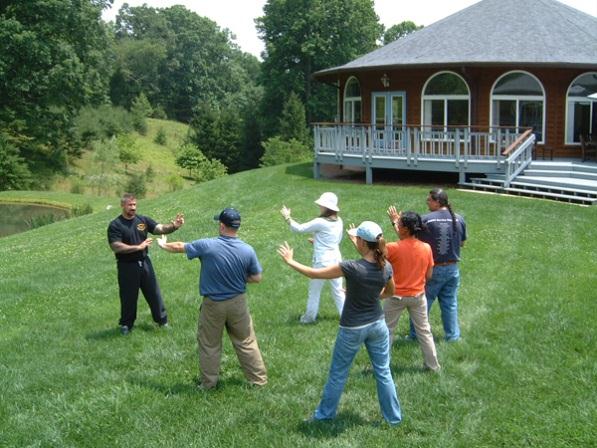 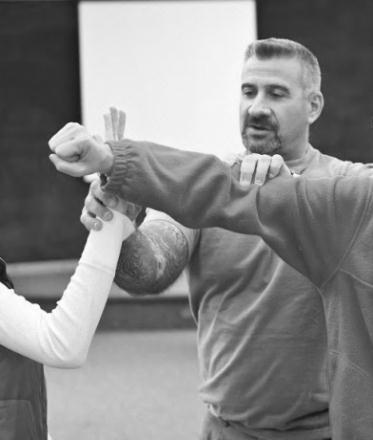 “I enjoy the challenge of blending the science of clinical theory, research, and analytical thinking with the art of delivering therapy.  The results of helping others improve their level of functioning in the world is almost tangible and immediate.  There is also a ripple effect – by helping one person help themselves, their families improve, their immediate communities improve and ultimately society benefits.”
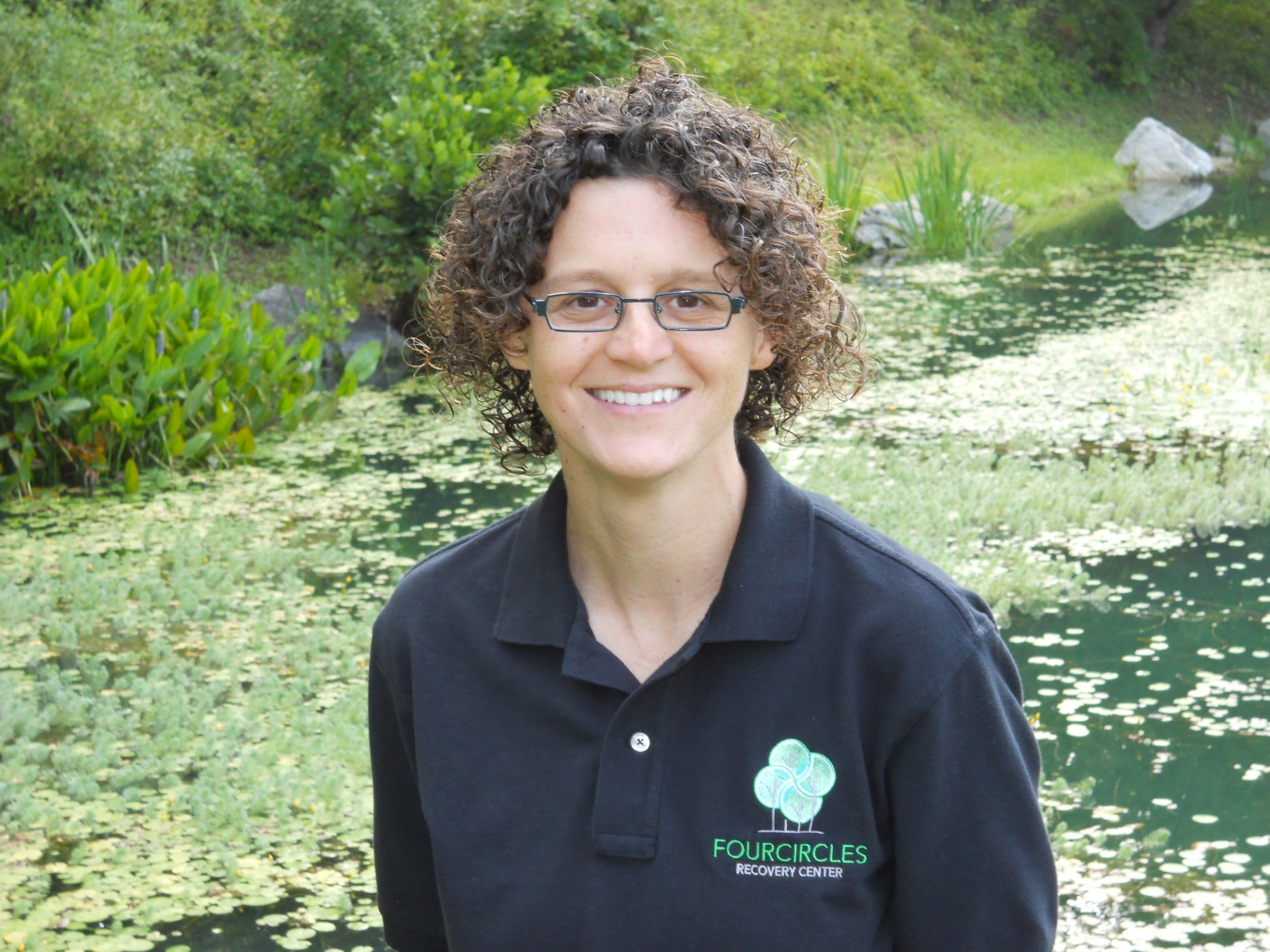 Heather Schnoebelen, MA,LPC,LCAS
Clinical Director
Anxiety Disorders
Gender Identity Issues
Wilderness Therapy
Oppositional Behavior
Personality Disorders
Family Systems
Gestalt Therapy
Depression
Self-Esteem Issues
Trauma
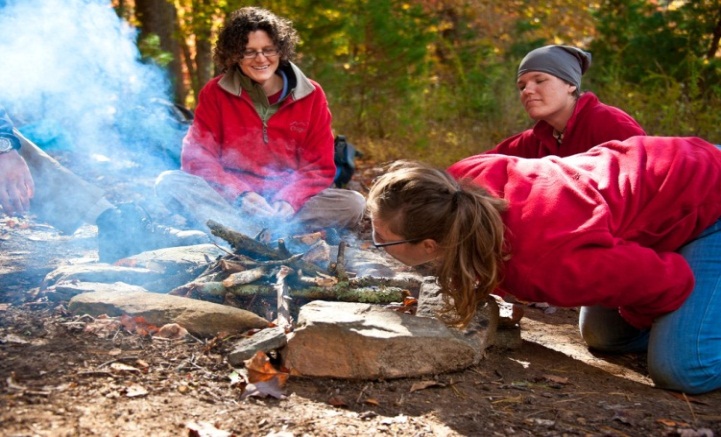 “I love this work because it allows me to combine my love for the magic and beauty of the natural world with my passion for the magic and beauty of the human spirit. I have devoted myself to this work because I am honored enough to work with and witness people aspiring to grow and change and I can not imagine a more perfect  job.”
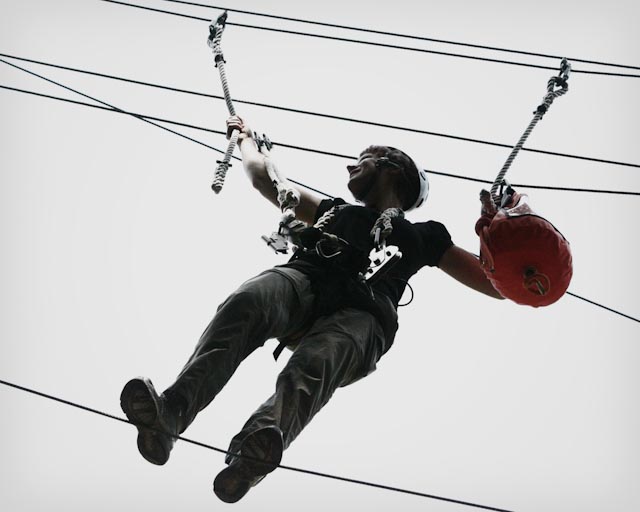 Melanie Weis, Ph.D, LPC, LCAS-P, NCC
Program Manager
Grief and Loss
Self-Esteem
Depression
Domestic Violence
Anxiety Disorders
Addictions
Self-Esteem
Gestalt Techniques
Trauma
DBT
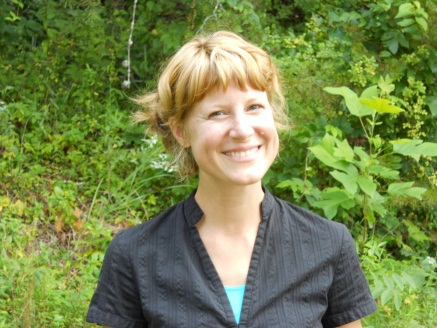 “I am passionate about my work because I have witnessed the transformative power of therapeutic interventions. I feel privileged to meet with individuals as they confront themselves and begin the journey of becoming who they want to be.”
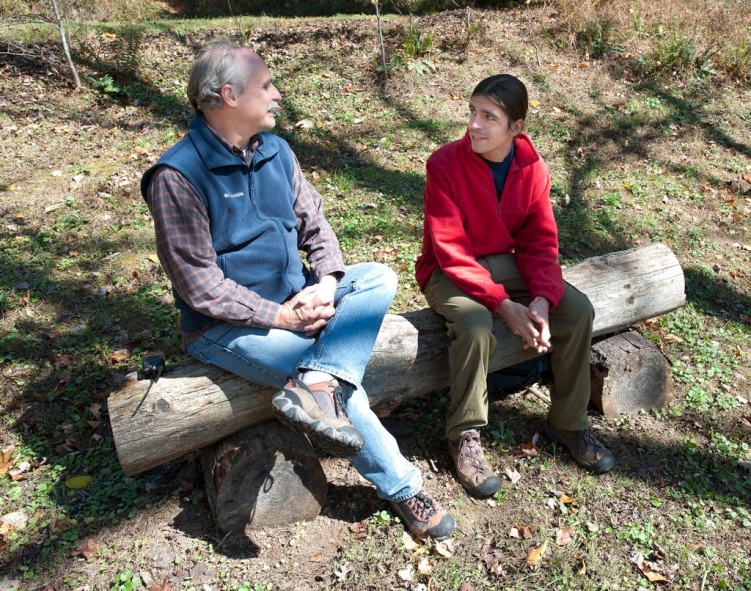 Tommy Lee, MA.ED, LCAS
Therapist
Motivational Interviewing
12-Step Facilitation
Conduct Disorder
Oppositional Defiance 
Authority Issues
Family Systems
CBT
Dual Diagnosis
Gender Identity
Legal System Involvement
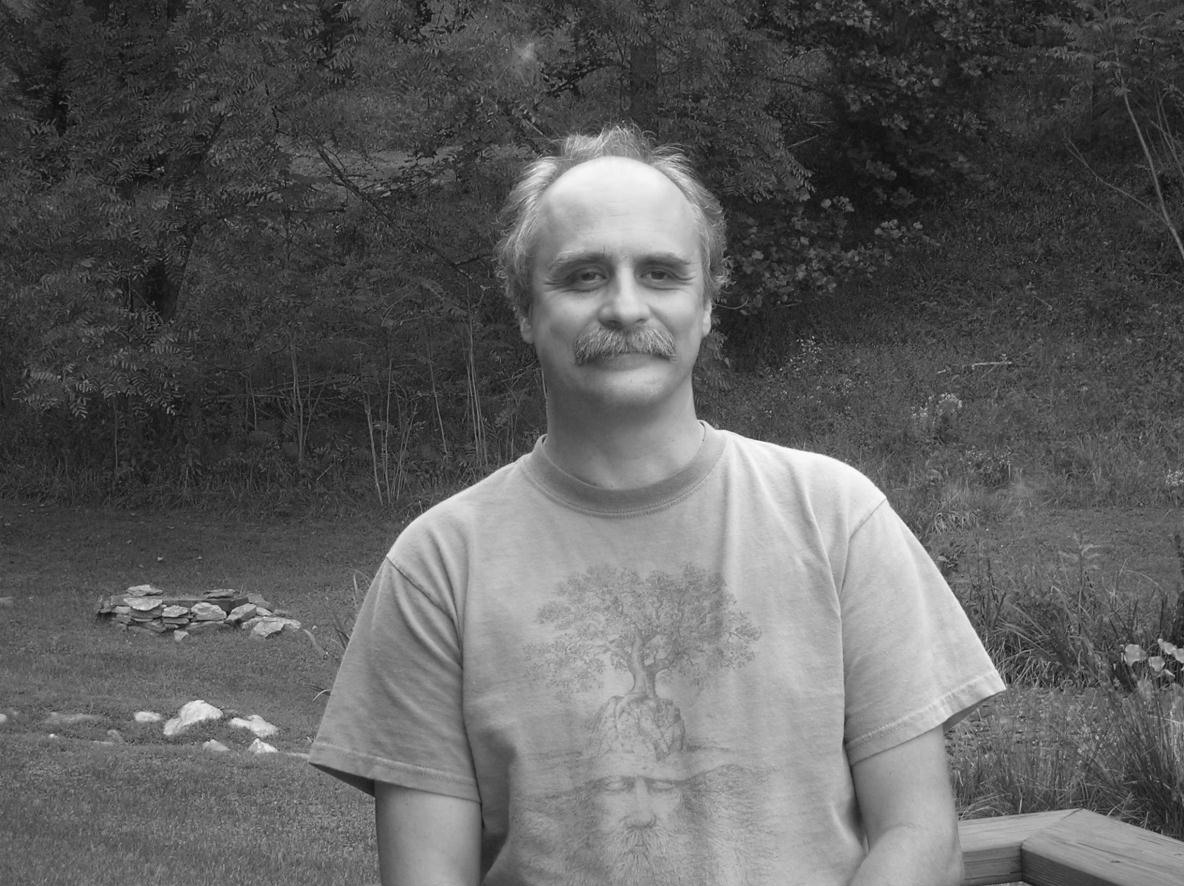 “I enjoy the energy of young people. I also love watching them learn that they are capable of more than they believe they are.”
“Four Circles is ‘what’s up’!”  - Matthew M, Alumni
Rebekah White,Ph.D Clinical Psychologist
Therapist
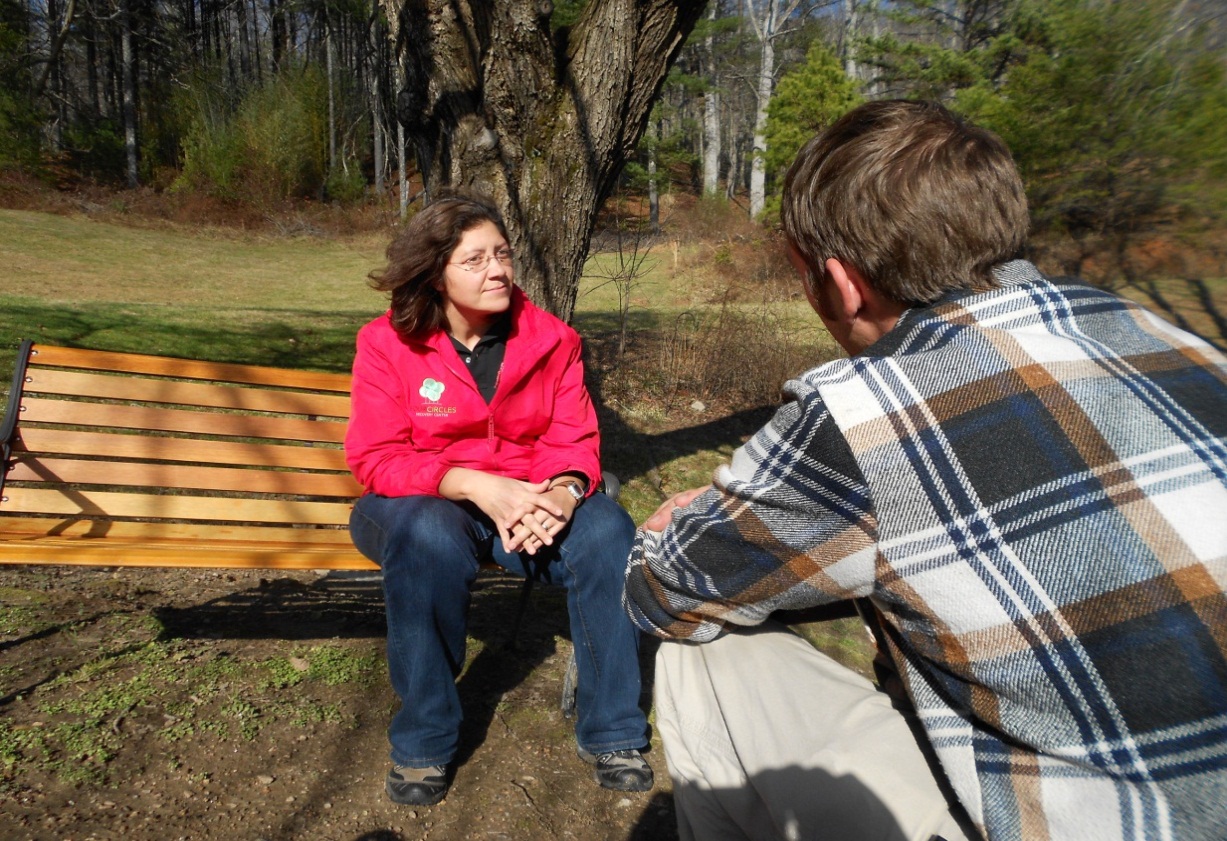 Psychological Testing
Addiction
Dual Diagnosis
Trauma
Mood Instability
Anxiety
Eating Disorders
Crisis
Diversity and Oppression related issues
“I feel like the luckiest person in the world because I get to work at Four Circles with young men and women who come in and truly heal.  The program forces clients to let go of the superficialities and distractions of daily life which allows them to work through the underlying core issues that get them here.  It’s an incredible process to be a part of and a sincere honor.”
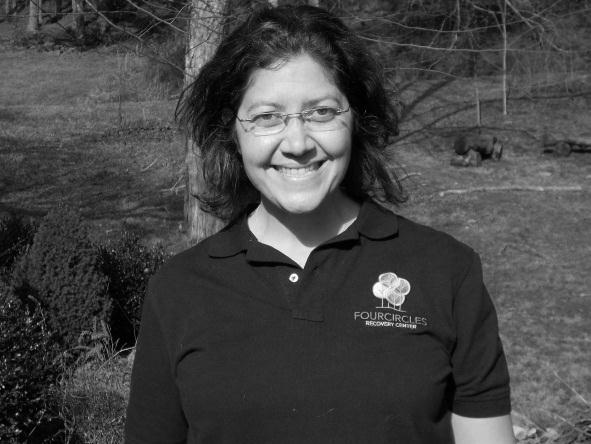 Rebekah quote
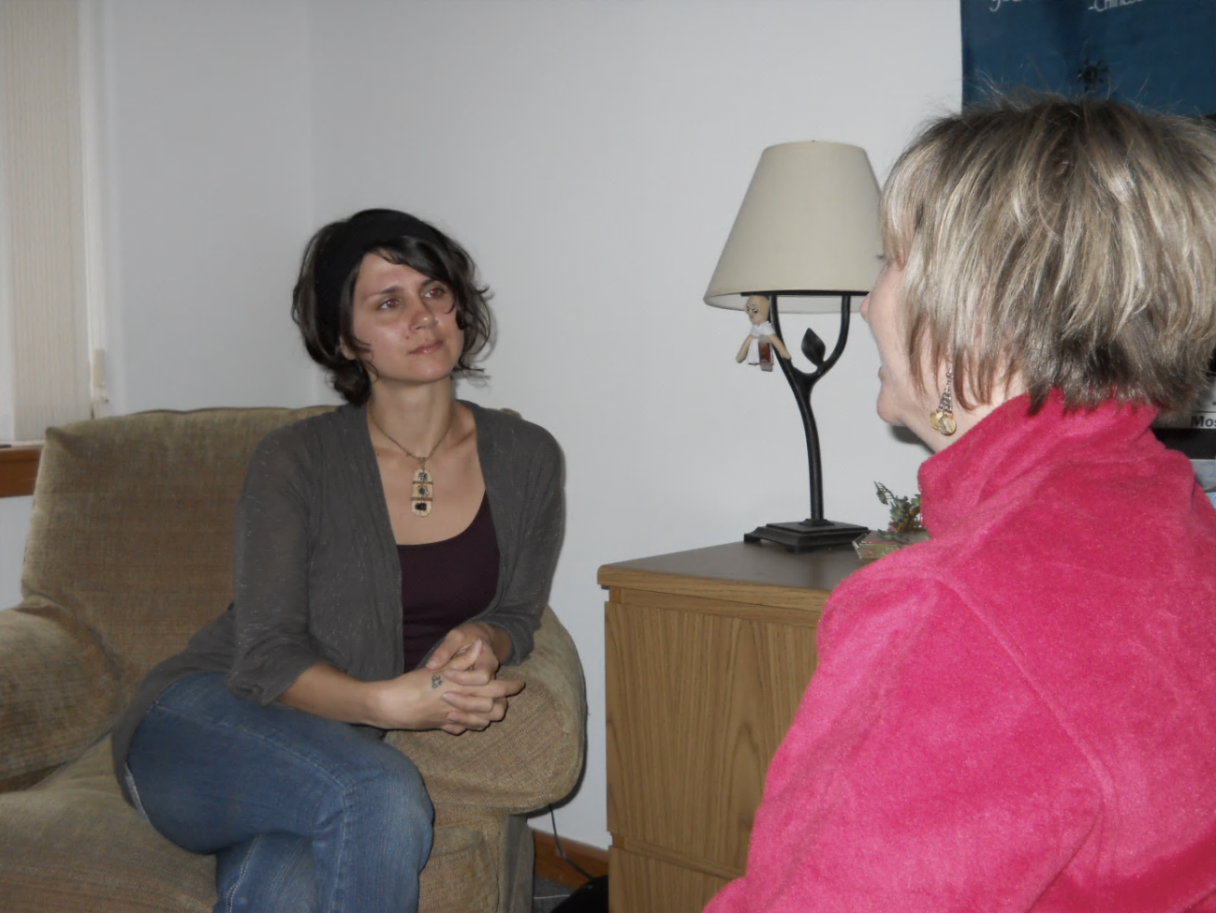 Carrie Schear, MSW, P-LCSW
Therapist
Dual Diagnosis
Depression
Anxiety
Women’s Issues
CBT
DBT
Learning Disabilities
Adult Children of Alcoholics Issues (ACOA)
Male and Female clients
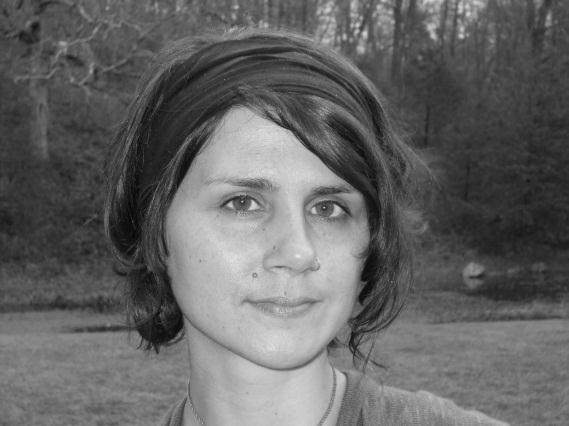 “I truly the love the work I do and I look forward to being here each day.  While the work may be at times challenging, it is equally rewarding to know that you are assisting and supporting young people, in reclaiming their lives and helping families to restore hope and healing.”
Bryan Dieterich, MA, LPC
Therapist
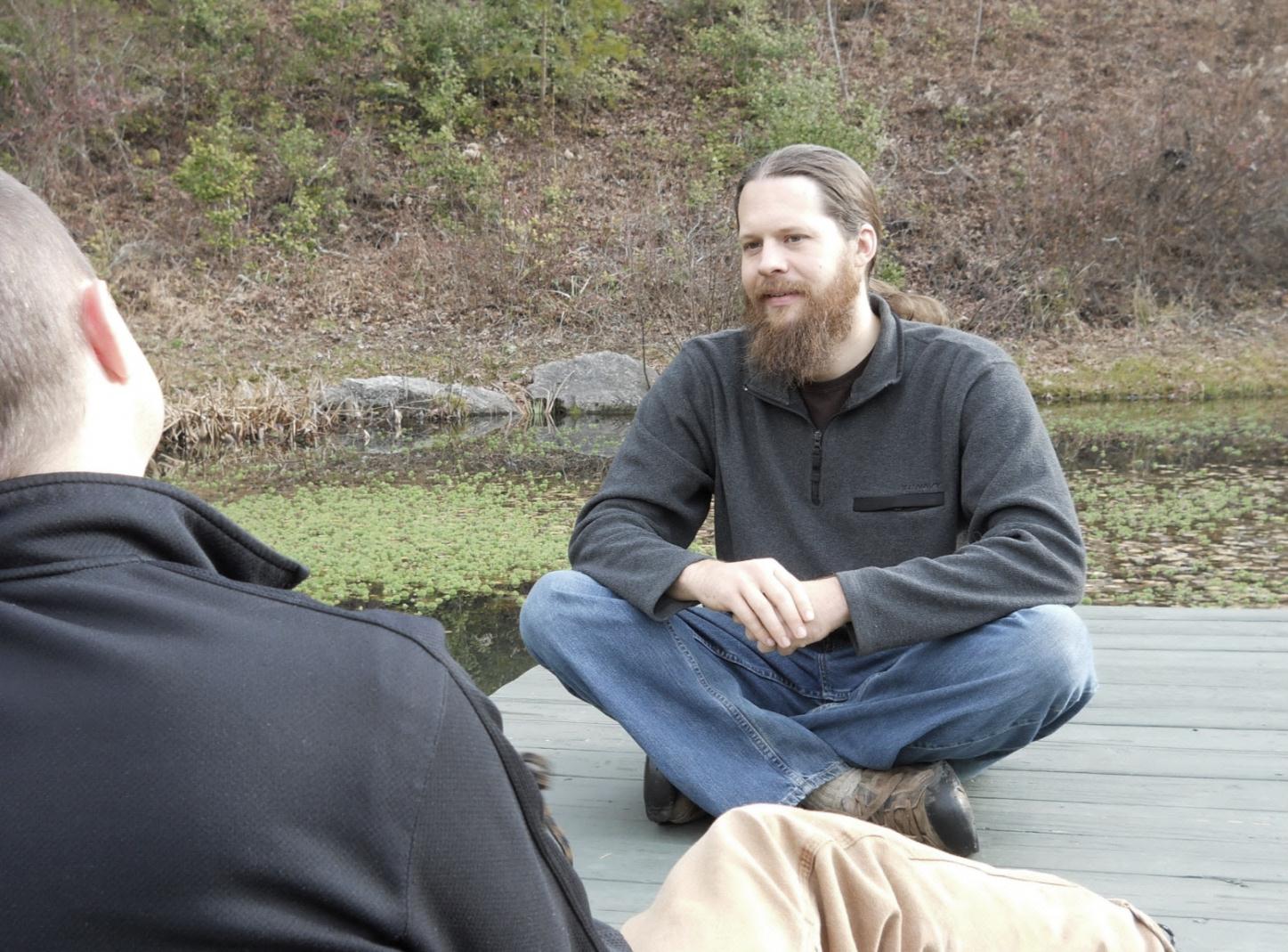 Addiction
Depression
Dual Diagnosis
Emotional Trauma
Grief
Stress and Anxiety
Gestalt Therapy
Rites of Passage
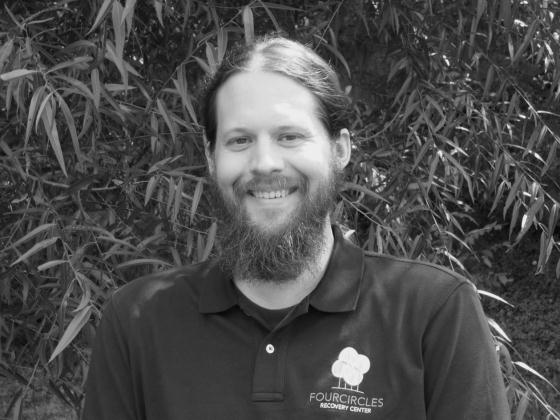 "This work has such tremendous appeal to me because I find the healing power of the natural world to be unparalleled. To help reconnect others to the land and through that experience to themselves for both personal healing and transformational growth is a profound honor."
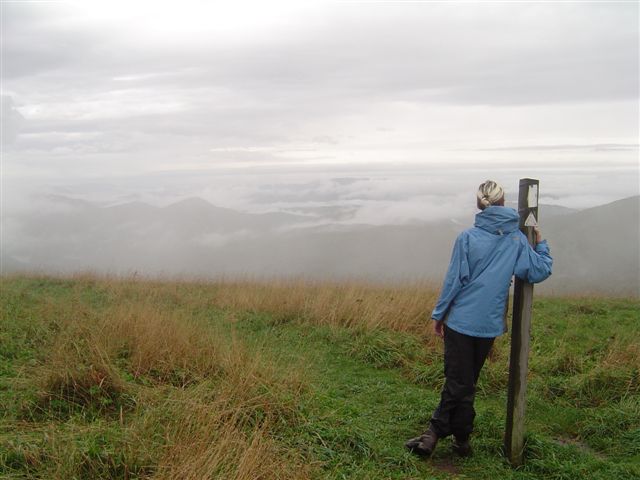 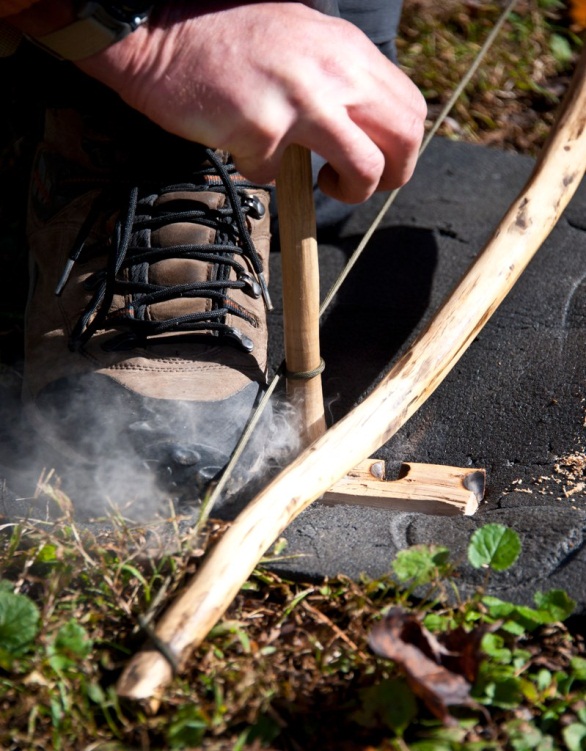 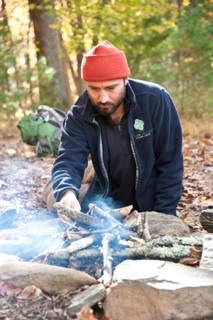 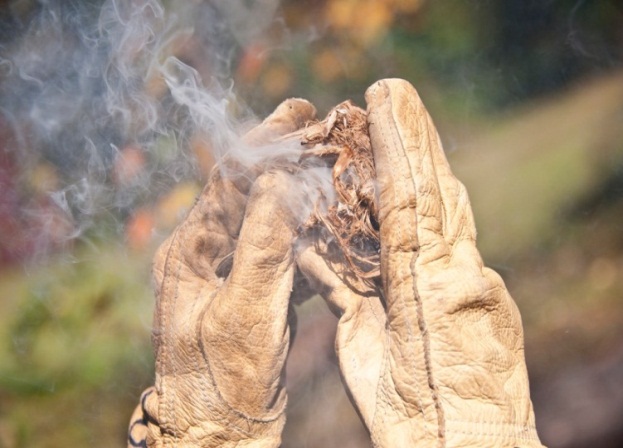 “Four Circles has changed my son’s life, and our family.”
- Lisa R, parent
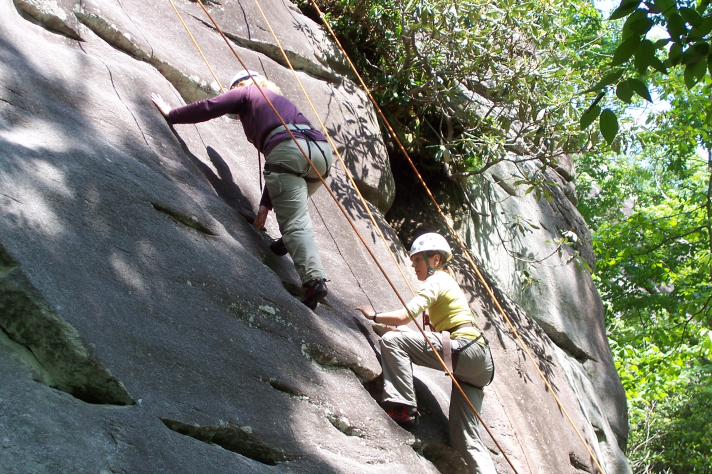 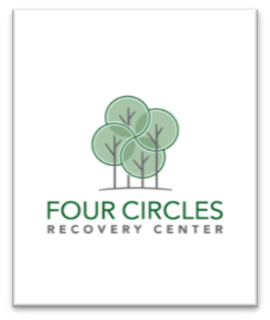 Excellence and effectiveness
At four circles
Psychological Testing
With four circles
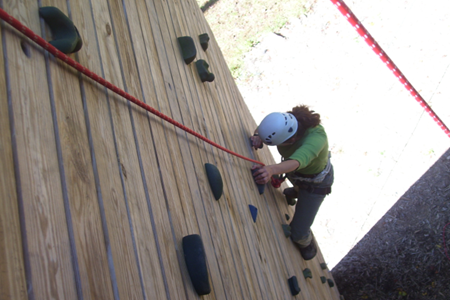 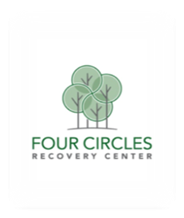 Family program
At Four circles
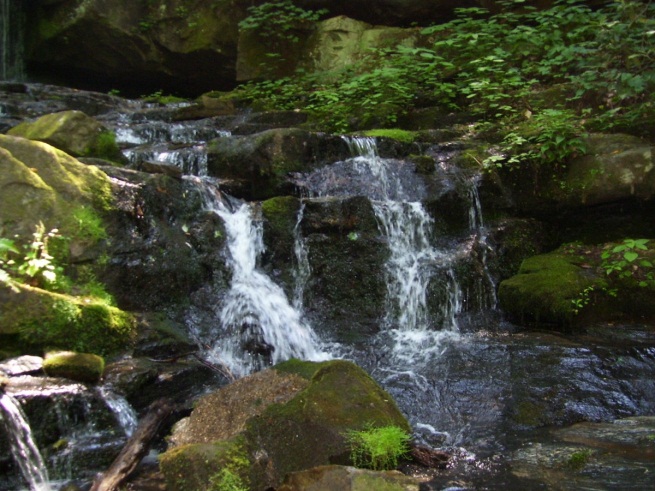 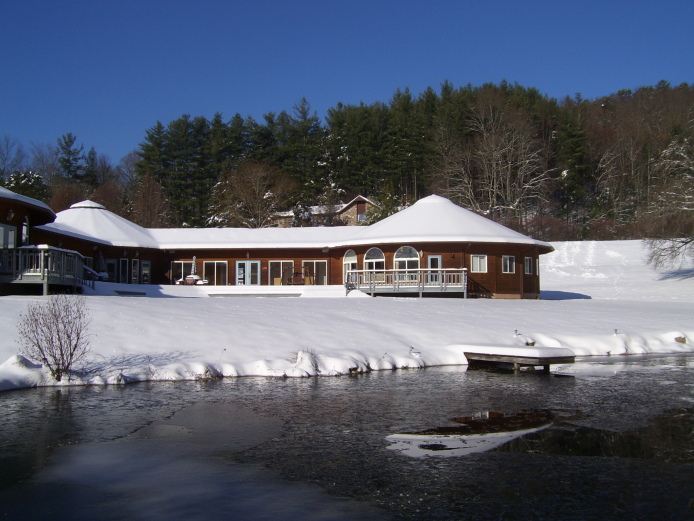 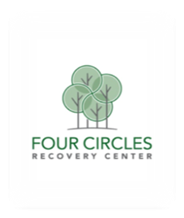 Gorski-Cenaps© Relapse program
At Four Circles
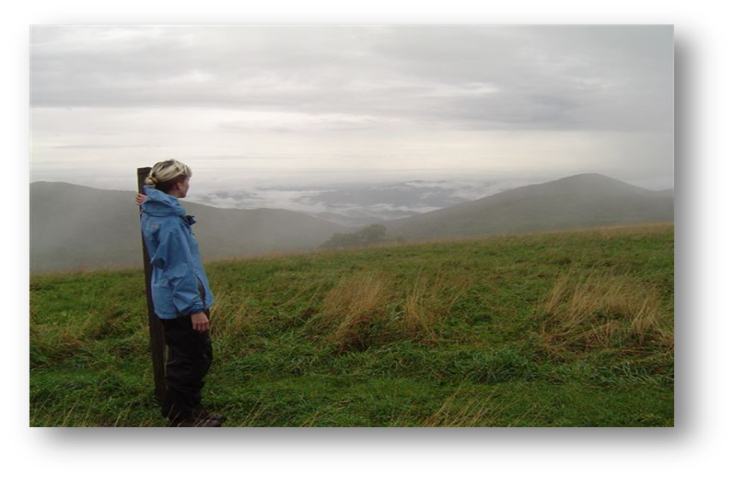 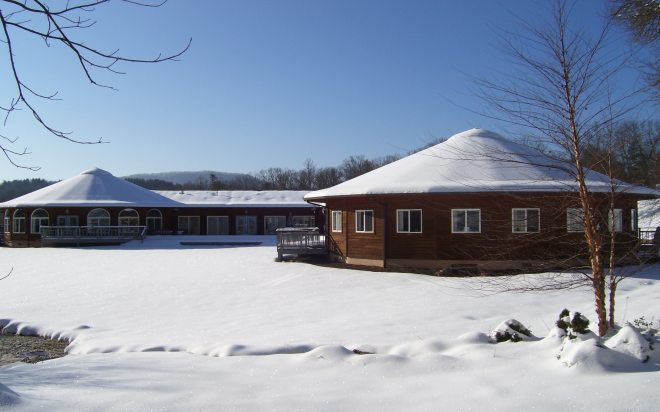 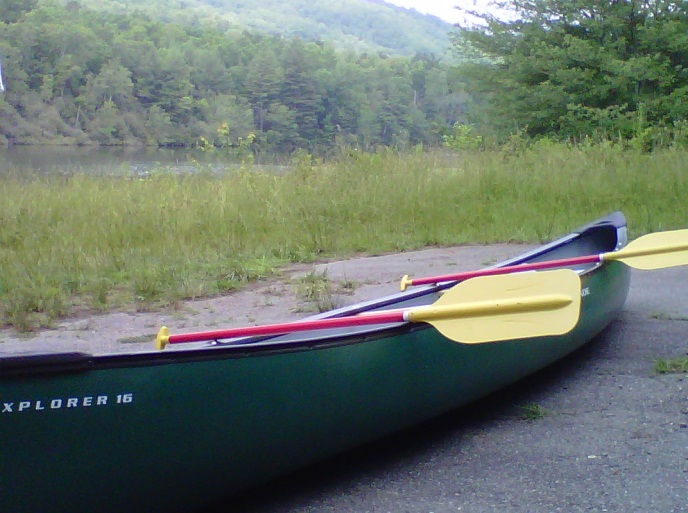 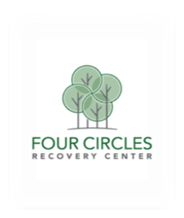 Program details
At four circles
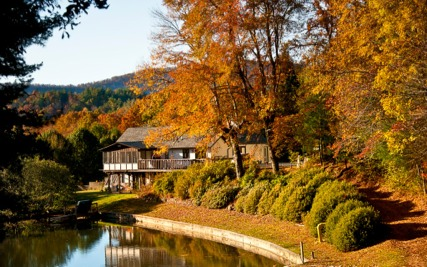 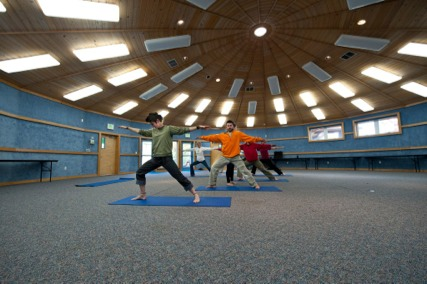 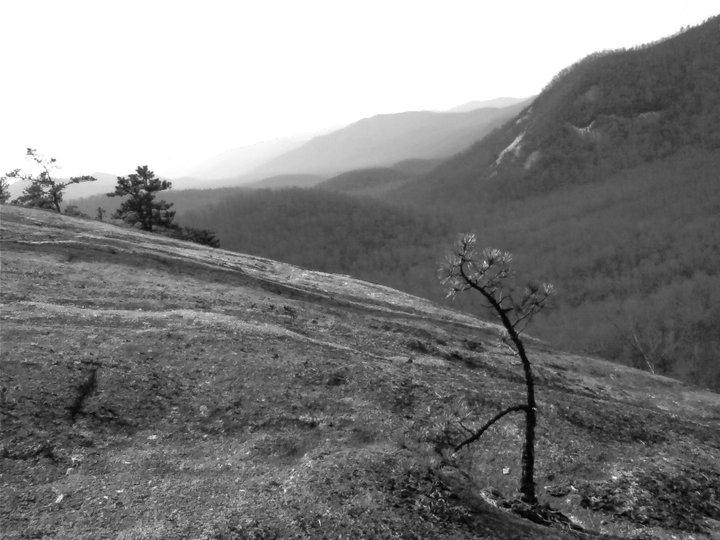 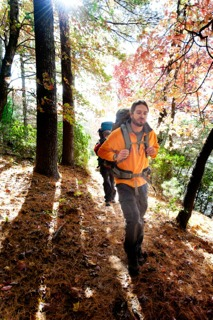 "Four Circles reconnected me with myself. Allowed me to realize what is important in life – let me find my true happiness." 
Rick P - Alumni
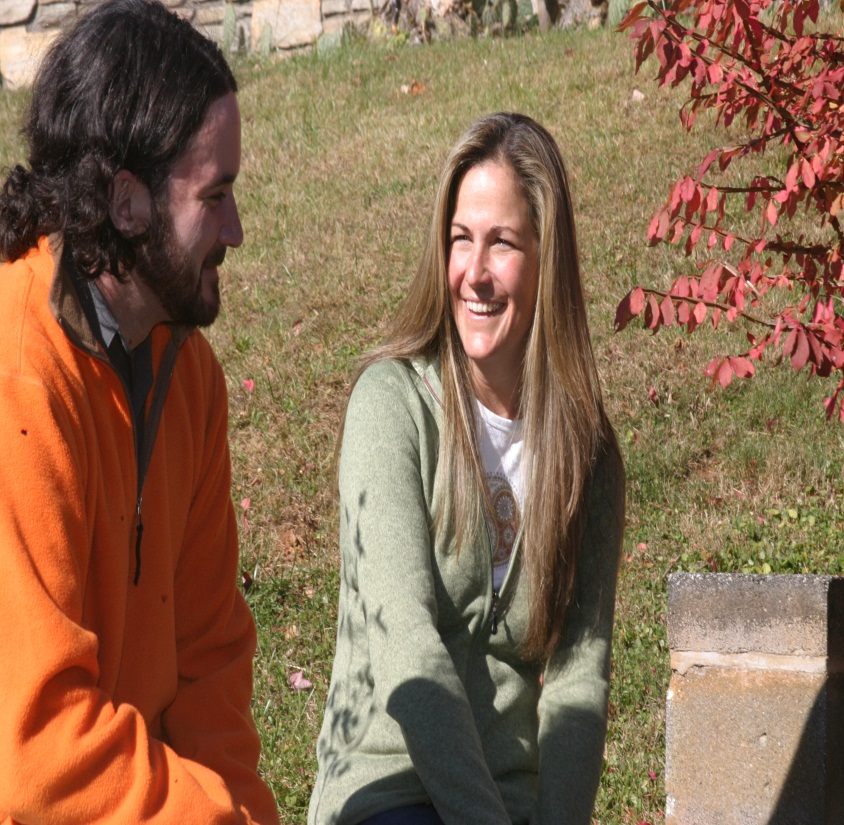 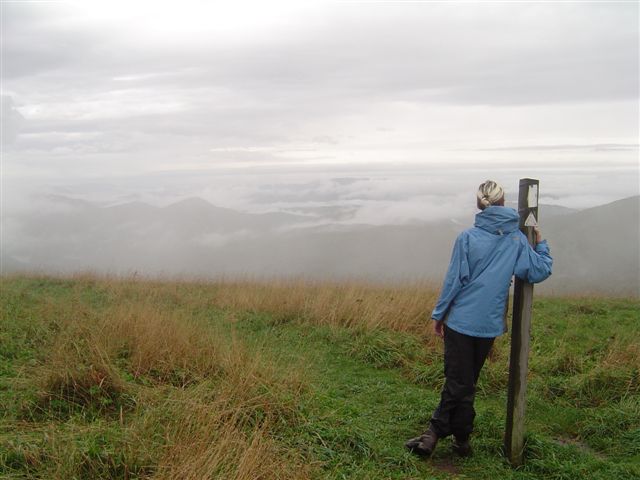 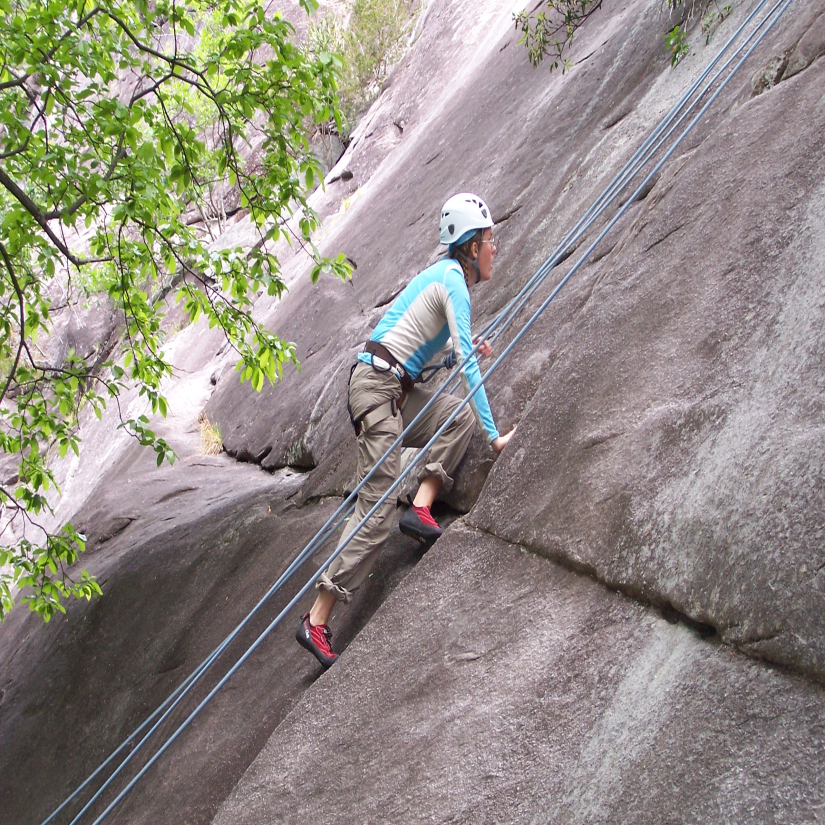 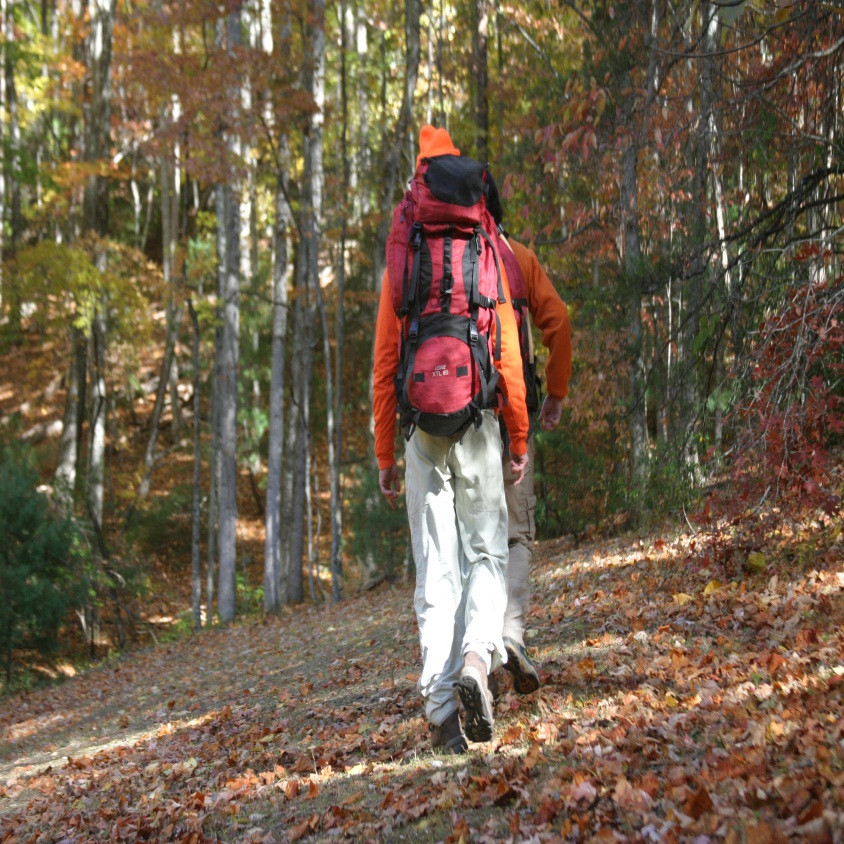